Creation and development of new products including sustainable development
Agnieszka Ociepa-Kubicka, Katarzyna Rozpondek
Sustainable development
Sustainable development is the organizing principle for meeting human development goals while simultaneously sustaining the ability of natural systems to provide the natural resources and ecosystem services based upon which the economy and society depend. 

The desired result is a state of society where living conditions and resources are used to continue to meet human needs without undermining the integrity and stability of the natural system. 

Sustainable development can be defined as development that meets the needs of the present without compromising the ability of future generations to meet their own needs.
Sustainable Development Goals
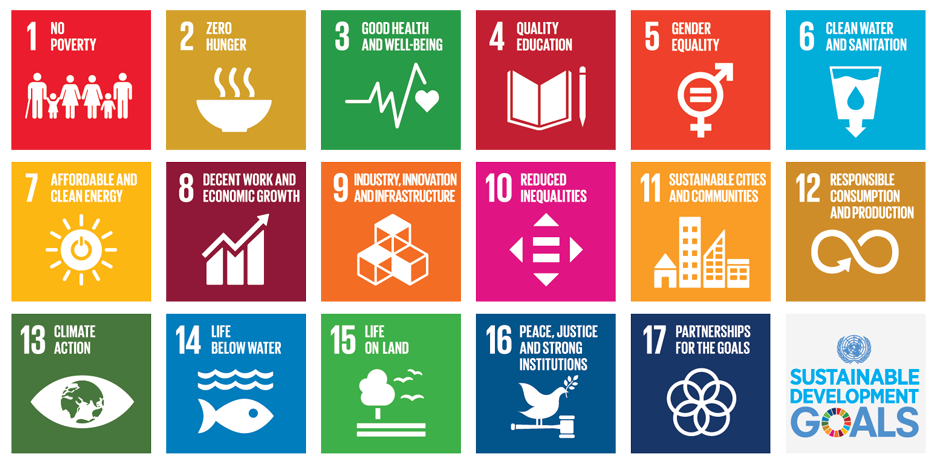 Source: https://en.unesco.org/sustainabledevelopmentgoals
Sustainable development is the basis of ecological innovations
ENVIROMENT
a viable natural environment
SOCIAL
nurturing community
ECONOMIC 
sufficient economy
Innovations
Innovations
The term 'innovation' refers to creating something new, therefore most often, innovation is defined as a process consisting of transforming existing possibilities into new ideas and putting them into practical application.

According to the Oslo Manual (the international methodological handbook for statistical surveys of innovation recommended in OECD and EU countries), innovation is the implementation of:
a new or significantly improved product (product or service),
a new or significantly improved process,
a new marketing method or
a new method of organization in the field of business practices, workplace organization or relations with the external environment.
User – Driven Innovation
User – Driven Innovation is based on the belief that consumers (users) have an increasing impact on the commercial offer available - they participate in the process of creating the products and services they purchase.
The User – Driven Innovation concept focuses on the needs of users (consumers), who are becoming more and more demanding, but also prefer solutions created individually for them (users should be understood not only of individual consumers, but also enterprises and institutions).
User – Driven Innovation can be defined as a process of using users' knowledge to develop new products and services.
It is important to discover the hidden needs of consumers. They can express their ideas, concepts and design solutions for products, and thus be a source of innovation
User – Driven Innovation
Under the User – Driven Innovation concept, two approaches can be identified that determine the position of the consumer in the innovation process:

Consumer voice - focuses on discovering the needs of consumers and using their comments to improve existing products / services on the market

Consumer guidance - characterized by search and developing new ideas from consumers
Differences between the traditional approach to innovation and User – Driven Innovation
Eco-innovation
Watch the video 
"What does eco-innovation mean for you?"
Which of the definitions presented best reflects the concept of eco-innovation? Justify your choice.
Source: EU Environment, https://www.youtube.com/watch?v=hcMIMUiqVF0
Eco-innovation
Definition of innovation generally applies to eco-innovation. 
Eco-innovation, however, has two further significant, distinguishing characteristics: 
 It is innovation that reflects the concept’s explicit emphasis on a reduction of environmental impact, whether such an effect is intended or not. 
It is not limited to innovation in products, processes, marketing methods and organisational methods, but also includes innovation in social and institutional structures 
Eco-innovation and its environmental benefits go beyond the conventional organisational boundaries of the innovator to enter the broader societal context through changes in social norms, cultural values and institutional structures.
Source:  SUSTAINABLE MANUFACTURING AND ECO-INNOVATION Framework, Practices and Measurement, Synthesis Report, OECD 2009
Dimensions of eco-innovation
The typology of eco-innovations
Higher potential environmental benefits but more difficult to co-ordinate
Eco-innovation targets
Eco-innovation mechanisms
Target
Target refers to the basic focus of eco-innovation. Following the Oslo Manual, the target of an eco-innovation may be: 
Products involving both goods and services. 
Processes such as a production method or procedure. 
Marketing methods, for the promotion and pricing of products, and other market oriented strategies. 
Organizations, such as the structure of management and the distribution of responsibilities.
Institutions, which include the broader societal area beyond a single organization's control, such as institutional arrangements, social norms and cultural values.
Source:  SUSTAINABLE MANUFACTURING AND ECO-INNOVATION Framework, Practices and Measurement, Synthesis Report, OECD 2009
Mechanism
Mechanism relates to the method by which the change in the eco-innovation target takes place or is introduced. 
It is also associated with the underlying nature of the eco-innovation – whether the change is of a technological or non-technological character. 
Four basic mechanisms are identified:
Modification, such as small, progressive product and process adjustments.
Re-design, referring to significant changes in existing products, processes, organisational structures, etc.
Alternatives, such as the introduction of goods and services that can fulfill the same functional need and operate as substitutes for other products.
Creation, the design and introduction of entirely new products, processes, procedures, organizations and institutions.
Source:  SUSTAINABLE MANUFACTURING AND ECO-INNOVATION Framework, Practices and Measurement, Synthesis Report, OECD 2009
Impact
Impact refers to the eco-innovation’s effect on the environment, across its lifecycle or some other focus area. 

Potential environmental impacts stem from the eco-innovation’s target and mechanism and their interplay with its socio-technical surroundings. 

Given a specific target, the potential magnitude of the environmental benefit tends to depend on the eco-innovation’s mechanism, as more systemic changes, such as alternatives and creation, generally embody higher potential benefits than modification and re-design.
Source:  SUSTAINABLE MANUFACTURING AND ECO-INNOVATION Framework, Practices and Measurement, Synthesis Report, OECD 2009
Examples of measures of eco-innovation research
Products and customers at the heart of circular economy loops
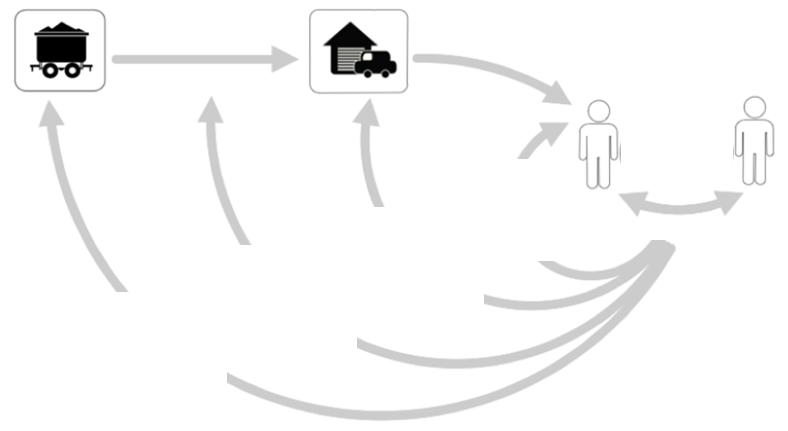 row materials
Design
products
Sharing
renting, symbiosis, PSS, P2P models
Repair
fix-it shops, 
at-home maintenance
Re-use
customers
collection and redistribution
Remanufacturing
Recycling
collection and
 re-manufacturing
collection and recycling
Based on: O’Brien M., Doranova A., Kably N., Kong M. A.,  Kern O., Giljum S.,  Gözet B.,  Eco-Innovation of products: Case studies and policy lessons from EU Member States for a product policy framework that contributes to a circular economy, Biannual Report 2018.
Product eco-innovation for the circular economy spans incremental to systemic change
CHANGE
Source:  O’Brien M., Doranova A., Kably N., Kong M. A.,  Kern O., Giljum S.,  Gözet B.,  Eco-Innovation of products: Case studies and policy lessons from EU Member States for a product policy framework that contributes to a circular economy, Biannual Report 2018.
Framework for monitoring and evaluation of product eco-innovation for the circular economy
Three main areas  and associated indicators that effect the circularity of a product:
Business model: factors applied in business models to ensure the full circularity potential of a product e.g. establishment of take back schemes, application of extended producer responsibility (EPR), integration of circular product design and production into business models, etc.
Product design and production: product design and manufacturing elements that influence the circularity potential of the product from a technical perspective e.g. durability, reparability, recyclability, type of materials used, efficient production processes in terms of less resources used and waste produced, etc.
Use and post-consumption: consumer behavior elements that contribute towards close looped product cycles e.g. innovative consumption models, longer use of products, recycling, etc.
Source:  O’Brien M., Doranova A., Kably N., Kong M. A.,  Kern O., Giljum S.,  Gözet B.,  Eco-Innovation of products: Case studies and policy lessons from EU Member States for a product policy framework that contributes to a circular economy, Biannual Report 2018.
Ecoproduct design
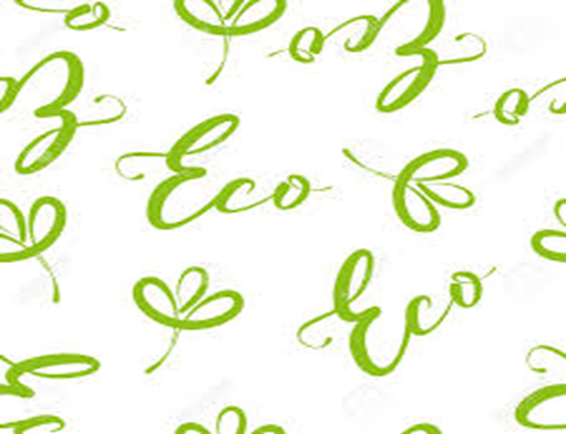 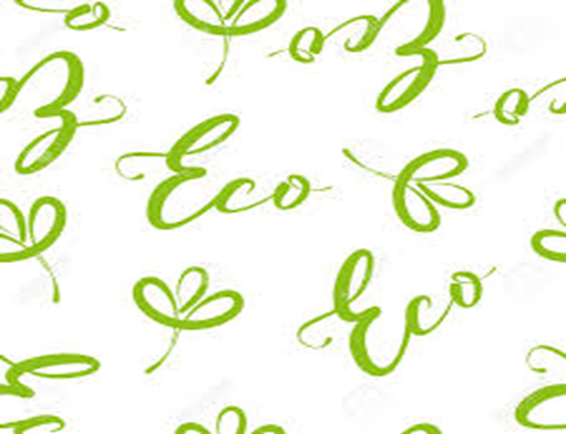 Ecoproduct design
The rapid development of industry has caused the need for greater than before care for the environment - hence the growing popularity of environmental management systems.

Today the sustainable, conscious and responsible design applies to each industry and  to each field of economy.
Basic definitions
Product design means a set of processes transforming legal, technical, safety, functional, market and other requirements to be met by a given product in the technical specification of that product.

Environmental aspect means an element or function of a given product that may interact with the environment during the product's life cycle.

Environmental impact means any change in the environment, wholly or partly, resulting from the operation of a product during its life cycle.
Basic definitions
The product life cycle means the successive and interconnected stages of a product's life, from the use of the raw material to the final disposal.

Improving the environmental performance means the process of improving the environmental performance of a given product with respect to subsequent generations of the product, although not necessarily covering all environmental aspects of the product at the same time.

Ecodesign means taking environmental aspects into account when designing a product in order to improve environmental issues throughout its entire life cycle.
Watch the film
Available on youtube

How product design can change the world | Christiaan Maats | TEDxUniversityofGroningen

https://www.youtube.com/watch?v=ZqeA_psKn2E
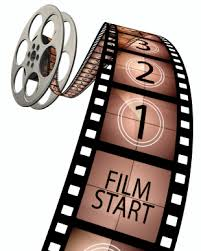 Eco design
Eco design assumes a new approach to the design of a product with special consideration for the environmental impacts of the product during its whole life cycle. Eco-design is seen as: 

“The philosophy of designing physical objects, the built environment, and services to comply with the principles of social, economic, and ecological sustainability.”

It aims to offer new solutions that are profitable, attractive and which lead to an overall reduction in the consumption of materials and energy.
Based on:  O’Brien M., Miedzinski M., Giljum S., Doranova A., Eco-innovation and Competitiveness Enabling the transition to a resource-efficient circular economy Annual Report 2013, European Union, 2014.
Eco design
The first examples of what is now known as eco-design were recorded in the early 1990s, although more formal steps were taken a few years later.

Eco-designing also functions under other names such as: 
ecological design, 
design for the environment DfE ,
 green design, 
sustainaible product design, 
life cycle design
Eco design
The designing should be prudent, aware, responsible - these are the basic assumptions of the ecological design thanks to which eco-design ensures development, does not lead to its destruction, does not cause enormous damage to human and to the planet.

The supporters emphasize that you should think about the product in the context of the entire process of its creation - from the purchase of raw material, through the production and the usage of the ready product.

Improving the quality of life for millions of people should not and does not have to go hand in hand with the ever-increasing consumption of goods and waste production.
Eco design
This is a clear link to the circular economy model as it means that each phase of the product life cycle (including raw materials, production, distribution, use, re-use, re-manufacturing, recycling and disposal) is taken into consideration in the design of a product.
Eco design is an early step in an innovation process that explicitly aims at developing an eco-innovative product.
The concept of eco design has been evolving from a focus on single aspects of the product, like energy consumption, to a more holistic, life-cycle approach.
In practice, however, the application of the concept of  
Eco design is still rather narrow.
Based on:  O’Brien M., Miedzinski M., Giljum S., Doranova A., Eco-innovation and Competitiveness Enabling the transition to a resource-efficient circular economy Annual Report 2013, European Union, 2014.
Selected features of eco design
Source: https://www.iberdrola.com/social-commitment/eco-design-sustainable-products
Selected benefits of eco design
HIGHER QUALITY PRODUCTS 
Eco-design products are more versatile and are manufactured with longer lasting materials.
MORE SUSTAINABLE INDUSTRIES
Companies benefit from innovation and become more committed to the environment.
MORE EFFICIENT PRODUCTION
They save energy and require fewer natural resources and raw materials.
HAPPIER CONSUMERS
Consumers’ needs are met with more attractive products that satisfy an increasingly demanding public.
MARKET DIFFERENTIATION Sustainable products have added value hat gives them an edge over competitors.
FEWER EMISSIONS
They consume less energy during transport for lower CO2 emissions.
Source: https://www.iberdrola.com/social-commitment/eco-design-sustainable-products
Product
A product is a collection of physical and non-physical features that the seller offers and acquires to the buyer, thus accepting the properties of a given good or service.

So the product is everything that can be offered on the market. That is, every good and service that can be purchased, used or consumed, thus satisfying human needs. The product can therefore be exchanged.

Each product has specific features that make it stand out from others. It can be described and named. There are usually many goods on the market that meet one need but have different brands and differ in many features (for example, packaging, shape, size, species or production technology). Therefore, they constitute separate market products.
Features of the new product
New-to-the-world product
New category products
New products allowing the company to enter the existing market for the first time.
New products allowing the company to enter the market.
06
01
Cost reductions
Product repositioning
Products with similar functions at lower costs.
Existing products targeted at new markets or new market segments.
05
02
Product line extensions
New products complementing the company's existing product lines.
Product improvements
04
03
New products with improved performance or greater perceived value, replacing existing products.
Recycling- the second life of materials
Eco design often uses recycled items, i.e. recycled materials. Recycling is widely used in the construction and the interior design. Arrangements include demolition bricks and wood from demolished buildings, as well as excavated stones. In the interiors, these materials are extremely fashionable.

They can also be used in the construction of a building. 

The advantage of using recycled materials is that they are, they do not need to be manufactured, and thus we do not pollute the environment during their production.
Recycling- the second life of materials
Nowadays many creators try to meet the principles of eco-design. Often with surprisingly good results. The Dutch studio Hergebruik (ang. Re-use) gathers artists who create in an ecological way. New objects are created using old materials and waste.

 What seemed useless and worthless turns out to be an inspirational material. Old bicycle tire, broken keyboard keys, plywood, banner advertising – while seeing the results of their work, using these "rubbish", it is necessary to redefine the terms "valuable", "worthless", "useful", "useless".

In the studio's store, you can find a diverse collection of products and articles, from clothes, bags, lamps, porcelain to furniture. The understanding and implementation of the terms "re-use", "re-cycle", "re-make", "re-search" by the artists of this Dutch studio is extremely inspiring.
Recycling- the second life of materials
The German designer Franziska Wodicka also deals with extending the life of worn objects. 
In her shop in the Kreuzberg district of Berlin, the artist collects old drawers, creating unique and as she admits, well-selling furniture. 
He assembles the old drawers in new housings constructed of veneer boards or solid wood.
Drawers can be admired in all colours and sizes. 
The effect is absolutely unpretentious.
Eco design in art
Eco design in art has been used since the beginning of the 20th century. 
Pablo Picasso and Georges Braque created collages including from the used packaging.
Inspirations with eco design are also visible in the contemporary art.
Above all, man
For sustainable design, the man is extremely important in creating products. 

This is clearly seen in the activities of the California Artecnica studio and their project "design with conscience". The studio promotes cooperation of leading designers with small, local craftsmen.

 Thanks to this, projects are implemented using environmentally and human-friendly methods and natural products. The studio sets the bar high: they want to generate a better and more human world, support local craftsmen and combat child abuse.

One of their initiatives is the production of lamps, made by women living in the Río de Janeiro slums, who can work at home while looking after their children.
Watch the film
Available on youtube

Nature Eco Products documentary

https://www.youtube.com/watch?v=DBTR6L0zaPA
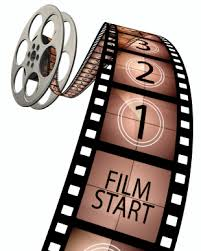 Sustainable design certification
There are specific regulations governing eco-design that certify the sustainable products launched in the market. There are three certifications:

Cradle to Cradle (C2C): this system certifies and fosters innovation in sustainable products across five critical performance categories: material health, material reutilisation, renewable energy and carbon management, water stewardship, and social fairness.
ISO 14062: this international environmental standard assesses integration of environmental aspects into product design and development.
ISO 14001: This standard enables companies to certify their commitment to the environment by managing the ecological hazards intrinsic to their activities.